ПРОЕКТ РЕШЕНИЯ СОБРАНИЯ ДЕПУТАТОВ «О БЮДЖЕТЕ ИБРЕСИНСКОГО РАЙОНА ЧУВАШСКОЙ РЕСПУБЛИКИ на 2021 год и на плановый период 2022 и 2023 годов»
Основные характеристикипроекта бюджета Ибресинского района Чувашской Республики на 2021 год и на плановый период 2022 и 2023 годов
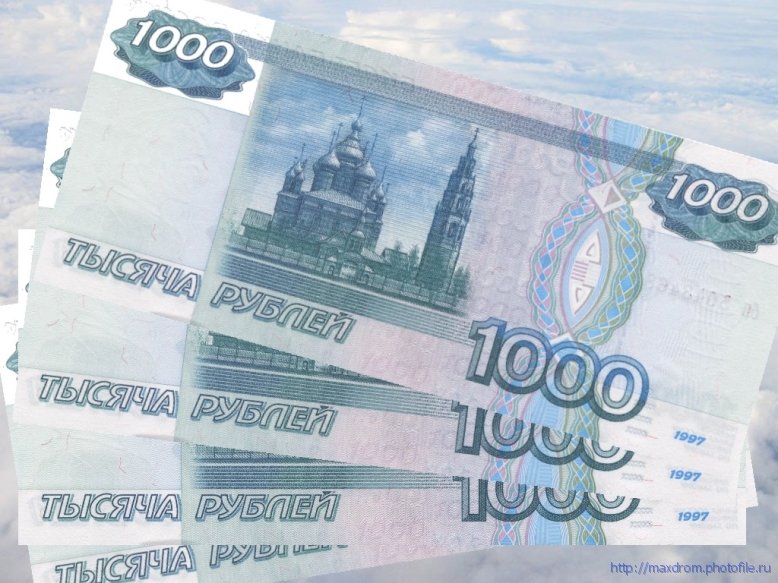 Структура доходов бюджета Ибресинского района на 2021 год и на плановый период 2022 и 2023 годы
Структура доходов бюджета Ибресинского района на 2021 год и на плановый период 2022 и 2023 годы
тыс. рублей
Структура собственных доходов бюджета Ибресинского района на 2021 год и на плановый период 2022 и 2023 годы
Структура собственных доходов бюджета Ибресинского района на 2021 год и на плановый период 2022 и 2023 годы
Безвозмездные поступления, тыс. руб.
Расходы бюджета Ибресинского района Чувашской Республики на 2021 годи на плановый период 2022 и 2023 годы
Расходы бюджета Ибресинского района на 2021 год и на плановый период 2022 и 2023 годов
Спасибо за внимание